Figure 8 Comparison of quality parameters between the preliminary relocations and the final relocations; the ...
Geophys J Int, Volume 189, Issue 3, June 2012, Pages 1237–1252, https://doi.org/10.1111/j.1365-246X.2012.05392.x
The content of this slide may be subject to copyright: please see the slide notes for details.
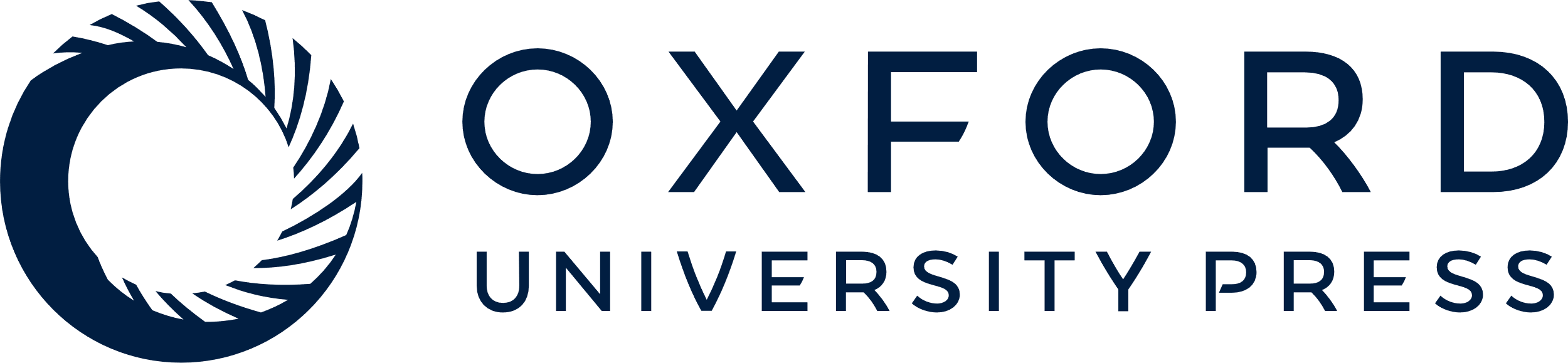 [Speaker Notes: Figure 8 Comparison of quality parameters between the preliminary relocations and the final relocations; the histograms show P- (a and a′) and S-phase (b and b′) residuals, rms (seconds, c and c′), horizontal (d and d′) and vertical (e and e′) errors (kilometres) versus the number of events obtained from the preliminary and the final relocation procedure. Within each box, the values of mean (M) and standard deviation (SD) are also reported to highlight the improvement in the location procedure from the preliminary to the final locations.


Unless provided in the caption above, the following copyright applies to the content of this slide: © The Authors Geophysical Journal International © 2012 RAS]